発達障害当事者特有の価値ー発見と創造による啓発に向けてー
熊本県発達障害当事者会Little bit
宮崎青年・成人発達障害当事者会ShiKiBu
特定非営利活動法人凸凹ライフデザイン
相良真央
はじめに発達障害当事者特有の価値を考える理由
私のこと

発達障害に付随するイメージの存在とイメージにより看過される当事者の価値

定型発達者による当事者理解の方法と当事者の価値との懸隔

当事者発の当事者価値やイメージ（提案）
自身の当事者としての価値？
定型発達者≦発達障害当事者
発達障害当事者∧価値の発揮力不足

・・・困難が大きくとも、ユニークさを発揮している当事者は魅力的
・・・自分は？
期待されているだろうと感じる当事者像を演じてしまう…
本当に私は
このような振る舞いをしたいのだろうか
？
発達障害当事者のイメージ
どこが障害なの？わがままでは？
できない・劣った・面倒な
問題がある人＝発達障害
外れているので、戻してあげないといけない人
「KY・人に嫌われる・友達がいない・人の顔をじろじろ見る」等の本に書いてあることは、あてはまると思った。
当事者
コミュニケーションが苦手
協調性、共感力が低い
問題行動を起こす
一人で黙々と取り組む
障害受容、当事者自身が自分の特性を知ることが大事
自覚がない人もいる
個性
定型発達者
啓発によるイメージ付け
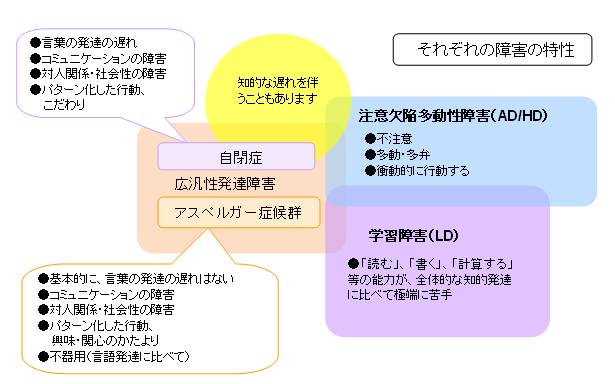 ≪アスペルガー症候群の人の例≫
他の人と話している時に自分のことばかり話してしまって、相手の人にはっきりと「もう終わりにしてください」と言われないと、止まらないことがよくあります。周りの人には、「相手の気持ちがわからない、自分勝手でわがままな子」と言われてしまいます。
でも、大好きな電車のことになると、博士と言われるぐらい専門家顔負けの知識を持っていて、お友達に感心されます。
厚生労働省　政策レポート　発達障害の理解のために
http://www.mhlw.go.jp/seisaku/17.html　（赤字相良）
●当事者視点の書き込み
周りの人たちにとって迷惑な結果のみを
まとめた図に見える。
私たちのことを「偏りがある」と
言う人もいるのに、
この図にも偏りがあるのではないか。
コミュニケーションの障害とは、二者以上の
関係によって起こるものではないのか。
なぜ原因が当事者だけに帰されているのか。
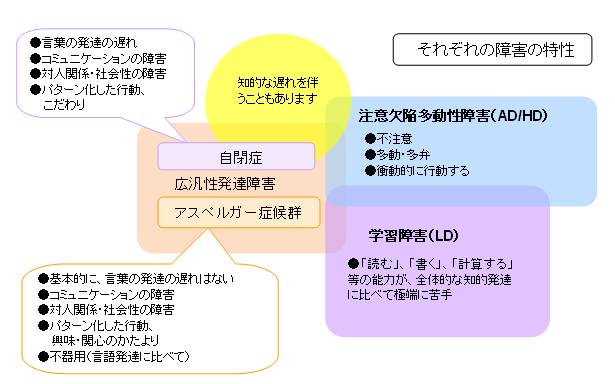 趣味や関心は
本来、偏っている
側面を持つはず。
一定以上偏って
いてはいけない
ということか？
この図を見ると、
「自分は、こんなに
ひどい人間なのか」
と絶望的な気分に
なる…
広汎性発達障害と、AD/HDと、LDが
重なっている部分は、もっと大きいと思う。
「アスぺルガーだったらAD/HDではないはず」
など、誤解を招くのではないか。
周囲には、手先がとても器用で
芸術的な当事者が多い。
友人に運動がとても得意な当事者がいる。
厚生労働省　政策レポート　発達障害の理解のために
http://www.mhlw.go.jp/seisaku/17.html
研修の反応・理解の言葉から感じる定型発達者の心情と違和感
山田（2015）発達障害当事者会主体研修における実践と課題
　　──依頼者の求めるものとの狭間の中で　障害学会第12回大会
（主観的に）良く聞く∧違和感を覚える反応

①同情
　「二次障害でつらかったですね」「今からでも勉強できますよ」
　「単純作業は得意ですよね」
②支援・配慮
　「眩しくないですか」「どういう対応をしてほしいですか」
　「文字で伝えた方が分かりやすいですか」
③同一視
　「個性なんですね」「病気ですか？」
　「努力や年月で軽くなる」「私たちと変わらない」
発達障害の所在
定型発達者
当事者
共感　・　安定
健常者に認めて
もらえた。安心
発達障害の
理解ができた
（気がしている）
発達障害
分からない・面倒な部分
（自分の）課題の本質
①同情からはじめる共感
苦しい・つらい・痛い
などの感覚なら、分かる！
同情ファクター
なんだか共感しにくい
ところも多いけれど
共感に努めなくては
二次障害でうつ病は大変
病気になったらきつい

やはり障害があると難しい
ことも多そう
その人が
見えない
共感によって封印が可能
になる自分

・相手は「障害者」
・偏見を持ったり、
　差別したりしたらいけない
・障害のことを理解できない
　理解することが面倒
・対応がわからない
病気なら私たちも経験する
確かにつらいだろう
かわいそうな人
共感・理解できない
「障害」はそのままにされる
②定型発達者が理解しやすい理解に基づく配慮・支援
訴え（当事者）
配慮（周囲）
影響（当事者）
ストレスを感じにくい
もう今日は帰って休みなさい
力の抑制
自分は
だめだ
共感（理解可）
小さな声で一人ずつ話そう
聴覚過敏
工夫の
無意味化
二次障害で自傷行為
予防しなくては・
成功体験を積ませよう
自分が
正しい
自己正当化の行き過ぎ
常識
本人のため
面倒（理解不可）
指導
反省していない（ように見える）
喋り過ぎ
距離が近い
だらしない
約束を忘れる
③個性や病気と理解すれば発達障害者も普通の仲間
＊個性

個性は尊重すべきだ
みんな違うことが良い

私たちと変わらない
その悩みはよくあるもの
普通だから大丈夫
安全ゾーン
＊病気

成長したら軽くなる、治る
努力すれば治る
周りの対応で良くなる

治ったら普通になる
違和感の原因
当事者と自分を区別しているが、区別を隠そうとする
区別することではなく、隠されることが課題
共感されにくい障害特性、特性により現れる共感されにくい言動。理解の入口にハードルがある
一般的に、共感できないものの理解は難しいらしい
共感しやすく変換されてから理解されるために生じる、発達障害の本質との距離

当事者の多様性に触れていない
共感困難により理解の入口に生じるハードル
意識されにくいハードル
無理に
共感できる
形へ変換
共感の
難しさ
イメージ
理解
指導
共感できない
理解しなくていい
複雑なメカニズム個人的背景と障害特性
今までの対人関係の失敗
相手が電話に出ない
忙しいだけ？着信に気が付かない？
誰かと楽しく過ごしているのかも
後回しにされた？
自分の電話だから出ないのかも
きのう言った一言が悪かったのかな
電話をもう5回もかけているのが悪いのかな
かけたら余計に怒らせるかも
既に怒って出る気がない？
もう二度と話せないかもしれない！
焦って発信を重ねる
不安
事実の拡大解釈
孤独感
視野狭窄
焦燥感
一方向へ集中した
思い込みを深める
イメージ「当事者の力」（複数の会での意見）
環境が整えば能力を発揮できる
アイディアに富む、エネルギッシュ
一人で黙々と作業ができる
いわゆる天才には発達障害の人が多い
　　　　　　　　　　＊表出される結果に着目している。
定型発達者
他者と違う発想をすることが多い
他者より多くのパターンを考える
「ずれ」による笑いを提供する
独特の感受性を持ち、人により出力もできる
　　　　　　　　　　　　　＊内面に言及している。
当事者
同じように見えるが内部構造（メカニズム）が異なる
定型発達者
当事者
箱（外側）は同じ形に見える
普通、この道を辿るだろう
（暗黙の了解）
面倒なステップは要らないのでは？おかしい！
A
A’
どうしてそこで曲がるの？
B
B’
でも、この道の方が速い！
求める結果
求める結果
メカニズム理解の段階
①なぜ同じようにしないのか？
　　圧力

②有用な結果は認めるが、面倒な結果（とその結果を生じさせる
　　構造）は切り捨てる（是正、指導の対象とする）

③面倒に見える構造も有用なヒントを含むかもしれない、という
　　思考・発見
〈ポイント〉としての発達障害
発達障害
発達障害当事者のメカニズム
有用なヒント
社会
周囲
他者

自身

慣例
常識
改善点の発見
課題への気付き
見直し
きっかけ
作成：山田,相良
ありがとうございました
発達障害当事者の力を引き出し
ひとりとみんなに生かす活動を展開します


熊本県発達障害当事者会Little bit
宮崎青年・成人発達障害当事者会ShiKiBu
特定非営利活動法人凸凹ライフデザイン
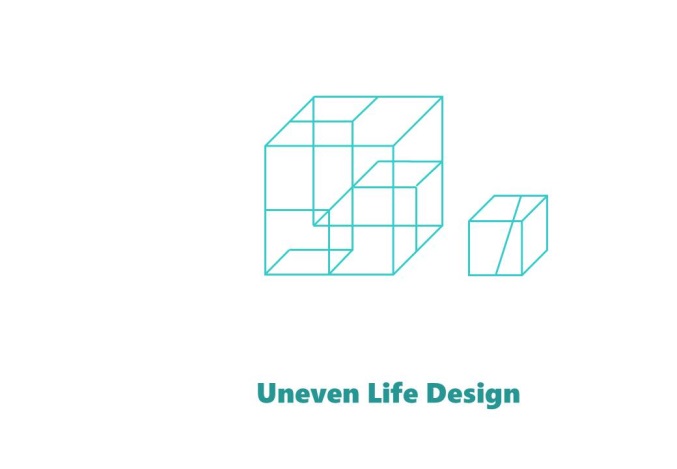 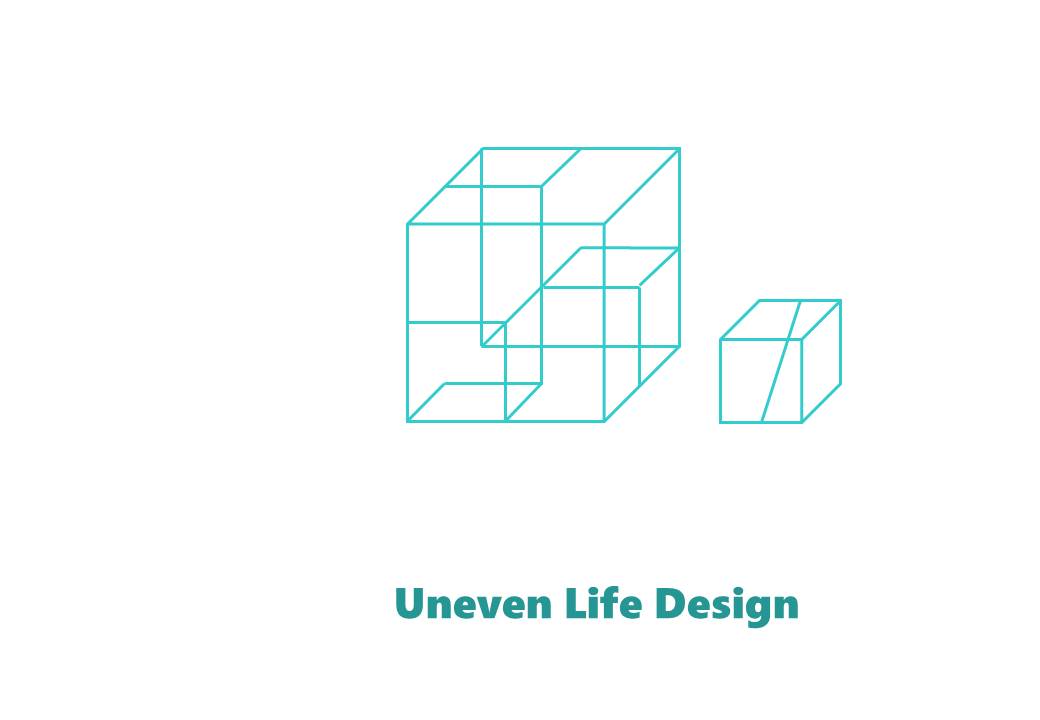